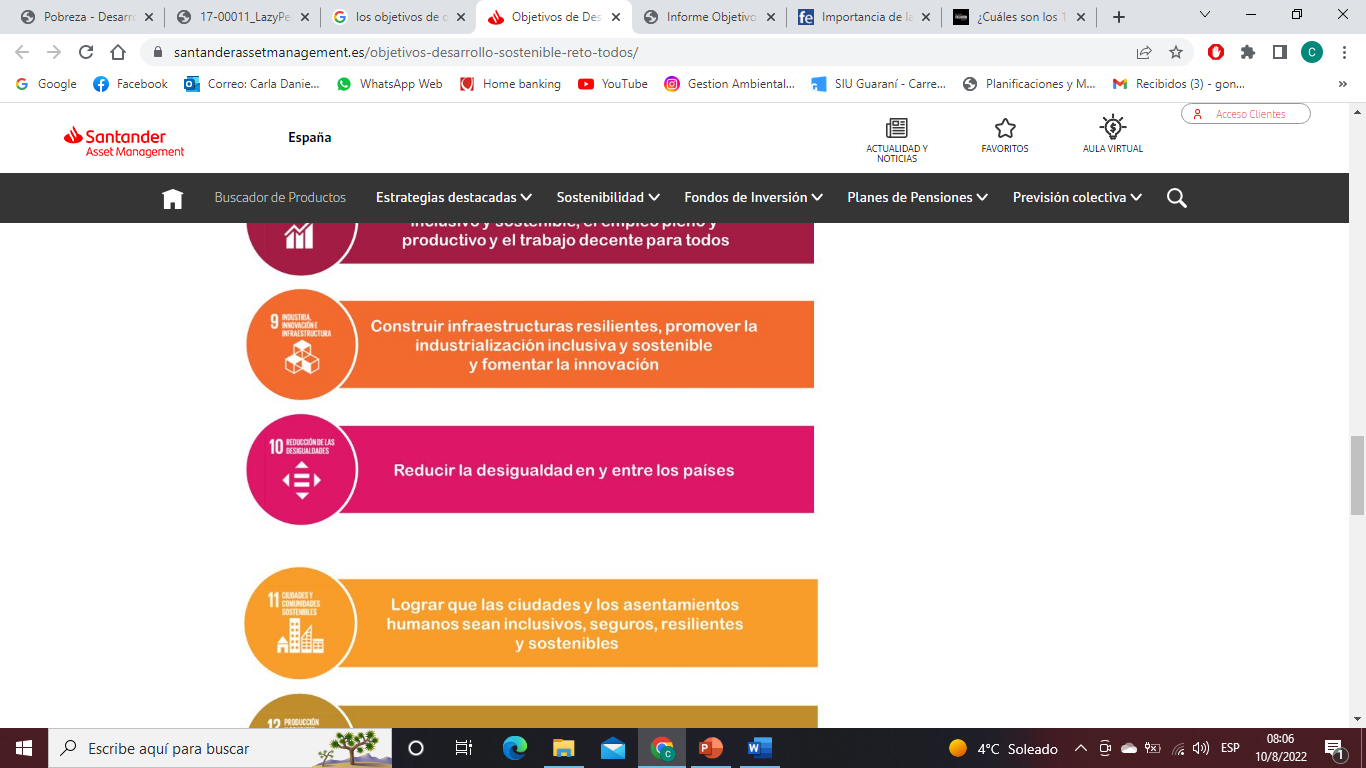 Producción y Consumo Responsables

Se deben garantizar metodologías y patrones de consumo responsables en la industria textil. Considerando el impacto en la industria global de elementos como combustibles fósiles, recursos naturales y residuos químicos.
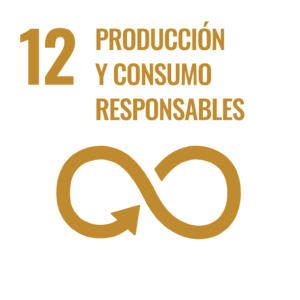 Acción por el Clima

La industria de la moda representa aproximadamente el 8% de las emisiones a nivel mundial. El planeta Tierra no entiende de tendencias de moda, nacionalidades ni razas. Es un asunto serio que traspasa fronteras y que requiere de coordinación internacional para conseguir soluciones y avanzar hacia un modelo económico con menores emisiones.
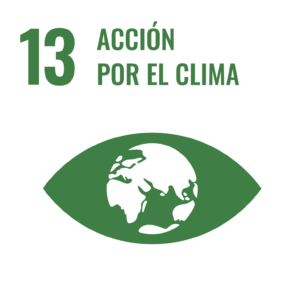 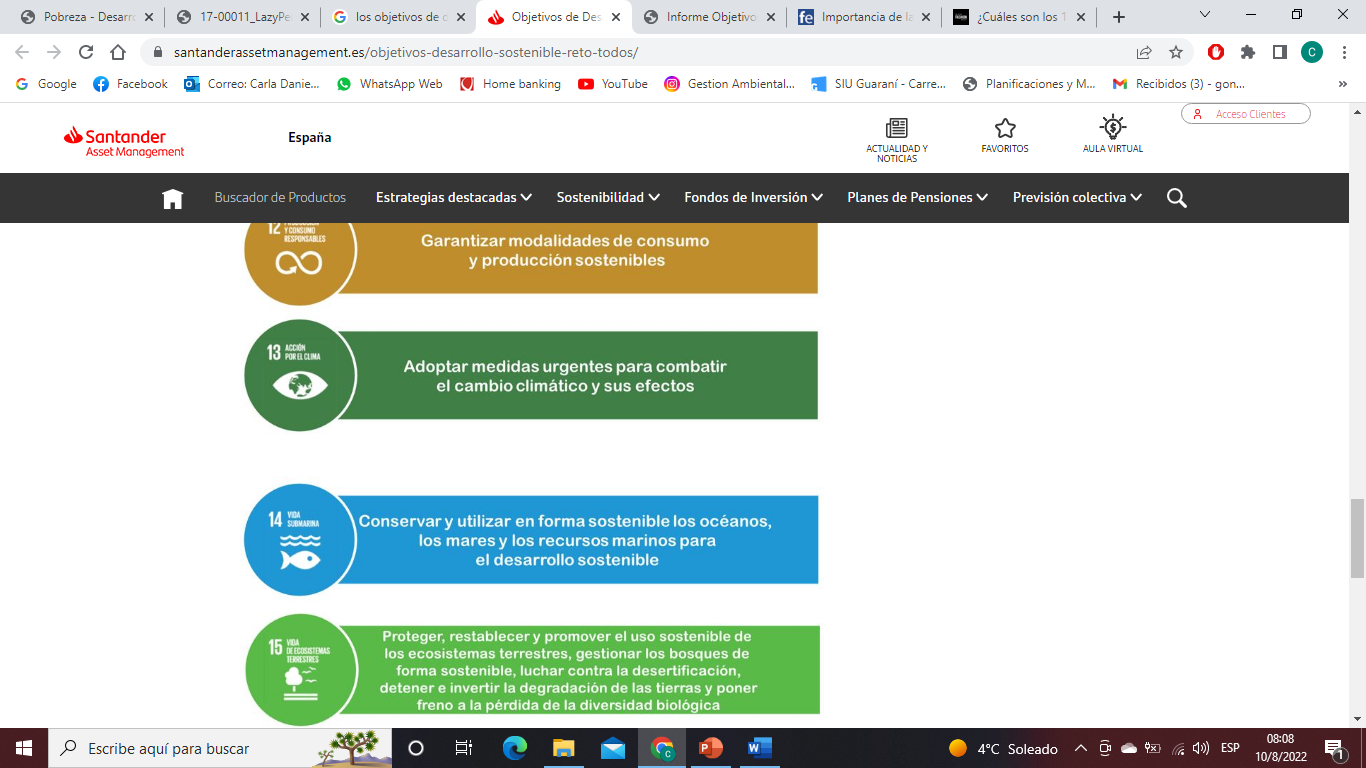 Vida de Ecosistemas Terrestres

Es indispensable detener la pérdida de biodiversidad, gestionar los bosques de manera eficiente y garantizar la trazabilidad en la cadena de suministro en la industria textil. Solo de esta manera se podrán proteger los ecosistemas terrestres para las generaciones futuras.
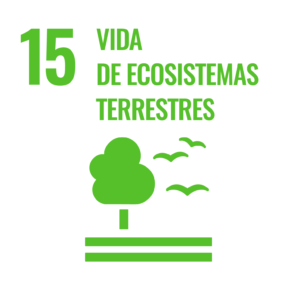 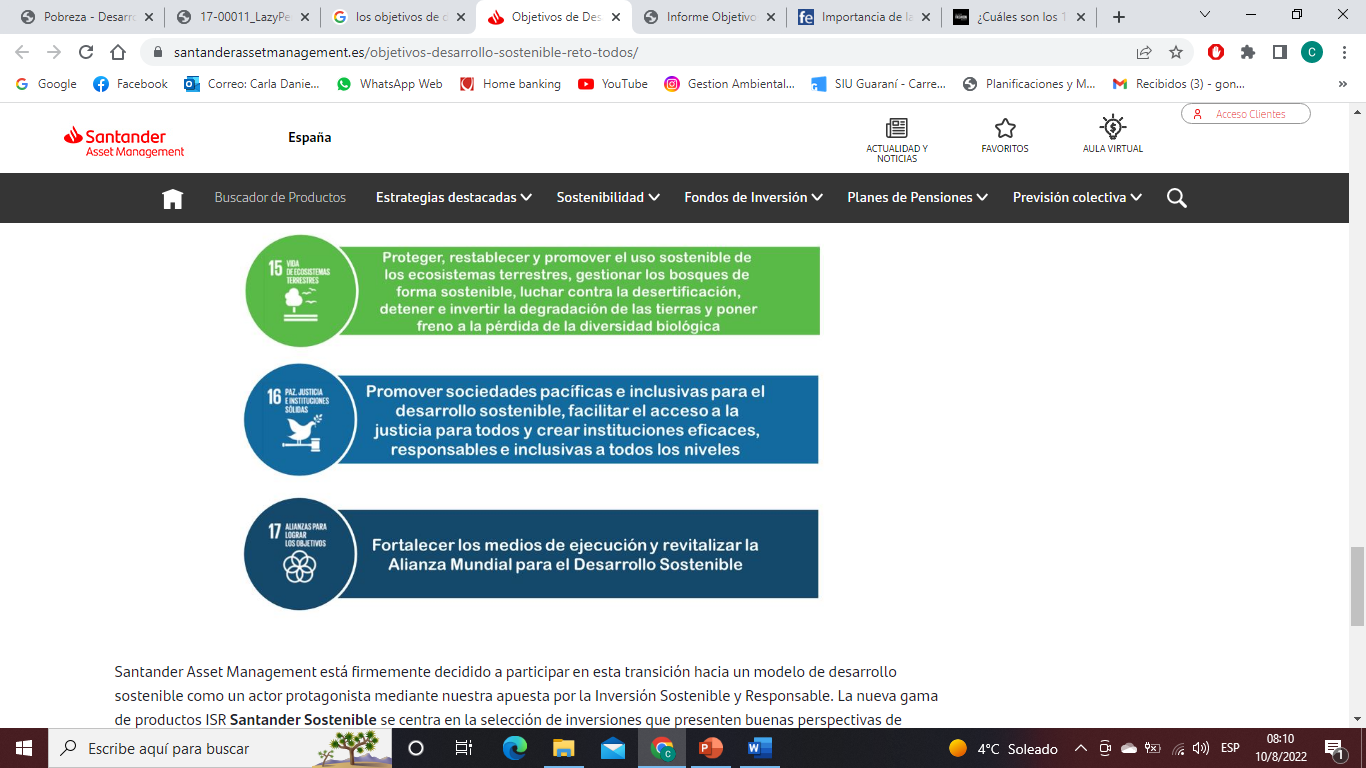 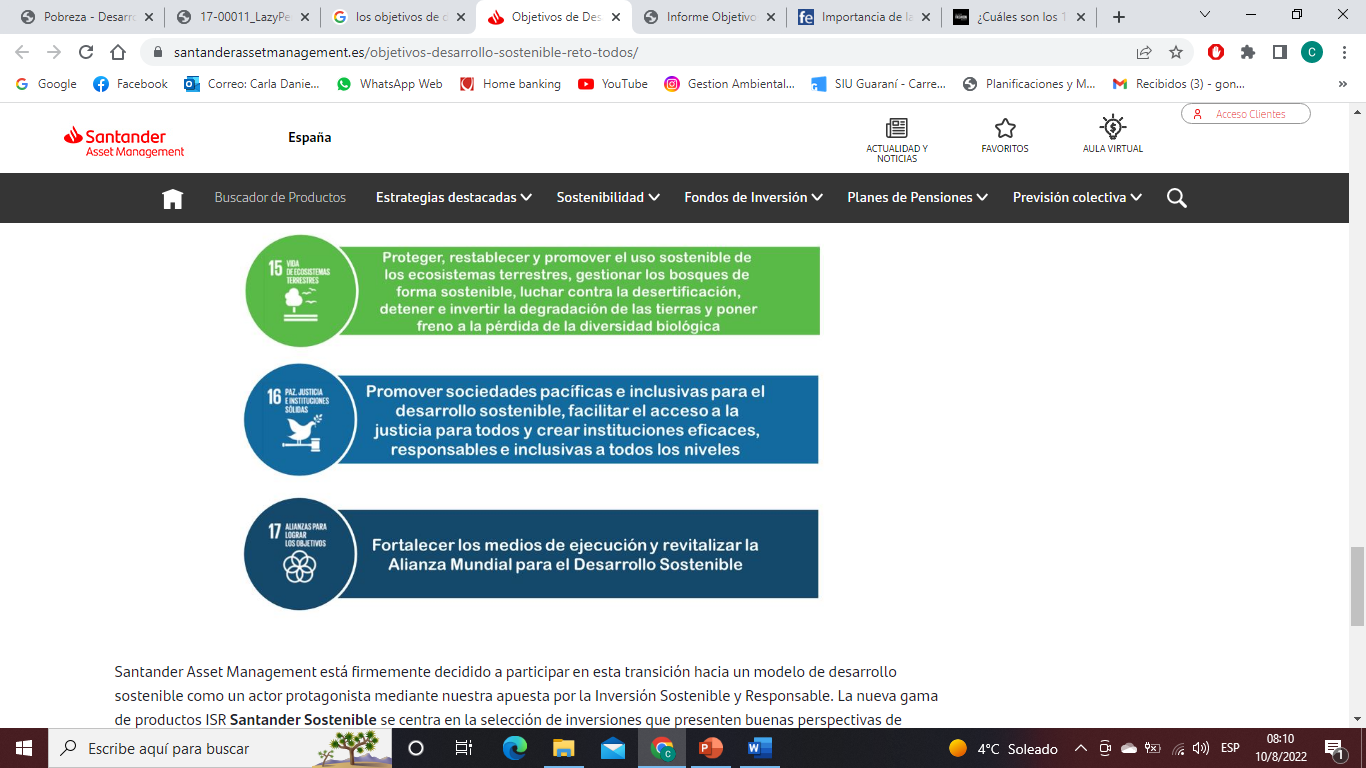 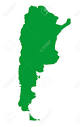 Los Objetivos de Desarrollo Sostenible buscan erradicar la pobreza, proteger el planeta y asegurar la prosperidad para todos como parte de una nueva agenda 2030. Cada objetivo tiene metas específicas que la Argentina aplicará dependiendo de su realidad económica, social y ambiental.
El Consejo Nacional de Coordinación de Políticas Sociales (CNCPS) de Presidencia de la Nación fue creado en el año 2002 como un espacio de articulación para la planificación, coordinación y seguimiento de las políticas sociales nacionales. Tiene como fin alcanzar una correcta y más eficaz administración de los recursos que a ellas se destinan.

El rol del CNCPS en relación con los Objetivos de Desarrollo Sostenible:
Posicionar a los ODS en la agenda de los Estados nacional, provincial y local, y sensibilizar a la sociedad en conjunto.
Impulsar mecanismos de participación y colaboración con los ODS desde el sector privado empresarial, las universidades y las organizaciones de la sociedad civil.
coordinar los procesos de adecuación a los ODS en las distintas instancias gubernamentales.
Argentina y el compromiso internacionalmente convenido
En diciembre de 2015 se determinó que el CNCPS realizara una priorización de metas de ODS para proponer al resto del Gabinete del Ejecutivo Nacional. Con este mandato, el CNCPS priorizó ciertas metas de acuerdo al objetivo de eliminación de la pobreza planteado en el eje de Gobierno "Pobreza Cero".

En abril de 2016 se convocó a una Comisión Nacional Interinstitucional de Implementación y Seguimiento de los ODS conformada por el conjunto de los Ministerios y otros Organismos nacionales y coordinada por el CNCPS. Esta Comisión dio inicio a un proceso de adaptación de las metas priorizadas a través del trabajo organizado en seis Grupos de Trabajo. El producto de este trabajo proveyó las bases para el seguimiento de los progresos hacia el logro de las metas determinadas para cada objetivo.
Grupo de Trabajo - EducaciónMinisterio de Educación - Ministerio de Comunicaciones – Instituto Nacional de las Mujeres (INAM)
Grupo de Trabajo - Producción Agropecuaria SostenibleMinisterio de Ambiente y Desarrollo Sustentable - Ministerio de Agroindustria - Ministerio de Hacienda
Grupo de Trabajo - Trabajo y EmpleoMinisterio de Ambiente y Desarrollo Sustentable - Ministerio de Producción - Ministerio de Energía y Minería -Ministerio de Hacienda - Ministerio de Seguridad - Ministerio de Justicia y Derechos Humanos - Ministerio de Trabajo, Empleo y Seguridad Social- Ministerio de Turismo
Grupo de Trabajo - Ciencia y TecnologíaMinisterio de Ambiente y Desarrollo Sustentable - Ministerio de Ciencia, Tecnología e Innovación Productiva– Ministerio de Relaciones Exteriores y Culto - Centro Nacional de Organizaciones de la Comunidad (CENOC)
Grupo de Trabajo - Vivienda, Hábitat, Desarrollo Urbano e InfraestructuraMinisterio de Ambiente y Desarrollo Sustentable - Ministerio de Cultura - Ministerio del Interior, Obras Públicas y Vivienda - Ministerio de Relaciones Exteriores y Culto – Ministerio de Seguridad – Ministerio de Transporte
Grupo de Trabajo - Protección SocialMinisterio de Desarrollo Social - Ministerio de Justicia y Derechos Humanos - Ministerio de Modernización del Estado- Ministerio de Salud - Instituto Nacional de Estadísticas y Censos (INDEC) – Instituto Nacional de las Mujeres (INAM)
Proceso de seguimiento y análisis de los progresos hacia las metas ODS.
La Argentina, al suscribir la Agenda 2030, se comprometió con su implementación y con el establecimiento de un proceso sistemático de seguimiento y análisis de los progresos hacia el alcance de los ODS.
Para cumplir con el compromiso asumido, luego de la presentación del Informe Voluntario Nacional en el Foro Político de Alto Nivel sobre Desarrollo Sostenible de las Naciones Unidas, el CNCPS convocó a la Comisión Nacional Interinstitucional de Implementación y Seguimiento de los ODS para iniciar dicho proceso.
A comienzos de 2019 se publicó el Metadata Argentino ODS, que incluye las fichas técnicas con la metodología para el cálculo de los 242 indicadores de seguimiento que conforman en la actualidad la Agenda Nacional. En abril del mismo año, se realizó una reunión plenaria de la Comisión Nacional Interinstitucional de Implementación y Seguimiento de los ODS que dio origen a reuniones mensuales de Grupos de Trabajo con el fin de completar, hacia fines de año, la edición de un Informe de Gestión sobre la implementación de Agenda Nacional ODS desde sus inicios hasta el presente año. También se está trabajando en la actualización de los indicadores y su desagregación y en la actualización de las iniciativas de gobierno (Planes, Programas y Proyectos) asociados a las metas ODS. Además, se están incorporando nuevas metas e indicadores con sus respectivas fichas técnicas y se está ampliando la vinculación presupuestaria a la totalidad de las metas definidas por la Argentina para el alcance de los 17 ODS.
https://www.acciona.com/es/desarrollo-sostenible/?_adin=02021864894
https://www.un.org/sustainabledevelopment/es/development-agenda/